Know Tangent, Sine and Cosine
Maths
Miss Davies
‹#›
Know Tangent, Sine and Cosine
1. Label the sides of the right-angled triangles.

a)				b)	




c)				d)
2. Identify a right-angled triangle which includes the labelled angle and label its sides. 
a)				 b)



c)				d)
37o
24o
42o
37o
37o
37o
34o
60o
‹#›
Know Tangent, Sine and Cosine
3. Label the sides of the right-angled triangles and identify which ratio will be used.

a)		 		b)




c)				d)
4. Dustin is finding the side labelled x.
What mistake has he made in his labelling? 




5. Amir is finding the side labelled x.
What mistake has he made?
H
A
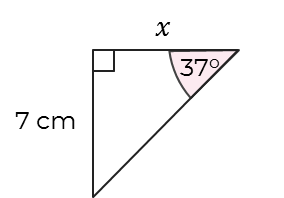 “The hypotenuse is always the longest diagonal side”.
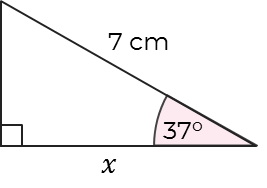 37o
O
O
“We don’t know the adjacent side, so need to use Cosine”
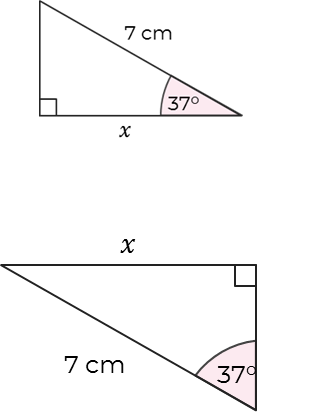 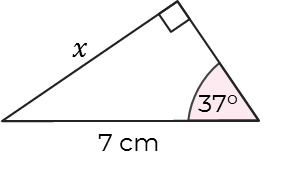 H
A
7 cm
37o
‹#›
Answers
‹#›
Know Tangent, Sine and Cosine
1. Label the sides of the right-angled triangles.

a)				b)	




c)				d)
2. Identify a right-angled triangle which includes the labelled angle and label its sides. 
a)				 b)



c)				d)
A
37o
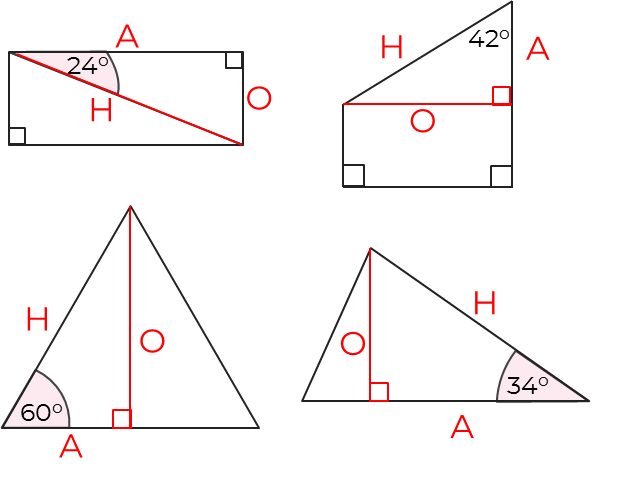 H
O
H
O
37o
A
O
A
O
A
37o
H
37o
H
‹#›
Know Tangent, Sine and Cosine
3. Label the sides of the right-angled triangles and identify which ratio will be used.

a)		 		b)




c)				d)
Tangent
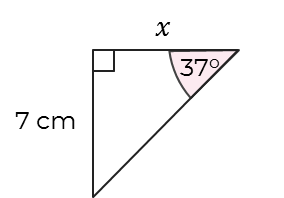 A
Cosine
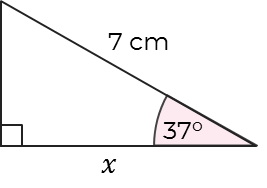 H
O
A
Sine
O
Sine
O
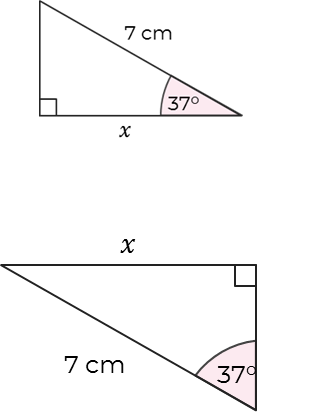 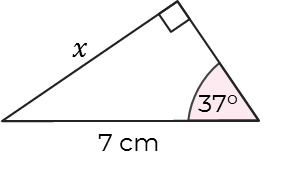 H
H
‹#›
Know Tangent, Sine and Cosine
4. Dustin is finding the side labelled x.
What mistake has he made in his labelling? 




5. Amir is finding the side labelled x.
What mistake has he made?
The hypotenuse is always the longest side, opposite the right angle. It doesn’t have to be diagonal.
H
A
“The hypotenuse is always the longest diagonal side”.
37o
O
O
“We don’t know the adjacent side, so need to use Cosine”
Amir is trying to find the opposite side, he should use Sine.
H
A
7 cm
37o
‹#›